PENYELESAIAN PENGUASAAN PADA ASET TANAH MELALUI PENJUALAN ASET TANPA LELANG
MEYDIANDRA EP, SP., MIP.
Dasar Pelaksanaan
Peraturan Menteri Dalam Negeri Nomor 19 Tahun 2016 tentang
Pedoman Pengelolaan Barang Milik Daerah Pasal 338 ayat sampai dengan pasal 340

Keputusan Gubernur Lampung Nomor G/274/VI.02/HK/2020 tentang Penetapan Penjualan Barang Milik Daerah Pemerintah Provinsi Lampung Berupa Tanah Yang Terdapat DI Kelurahan Way Dadi, Way Dadi Baru, dan Kelurahan Korpri Jaya, Kecamatan Sukarame Kota Bandar Lampung Dengan Penjualan Tanpa Lelang
“ Barang milik daerah yang tidak digunakan/dimanfaatkan merupakan barang milik daerah yag memang tidak digunakan untuk pelaksanaan tugas atau dimanfaatkan pihak lain.”
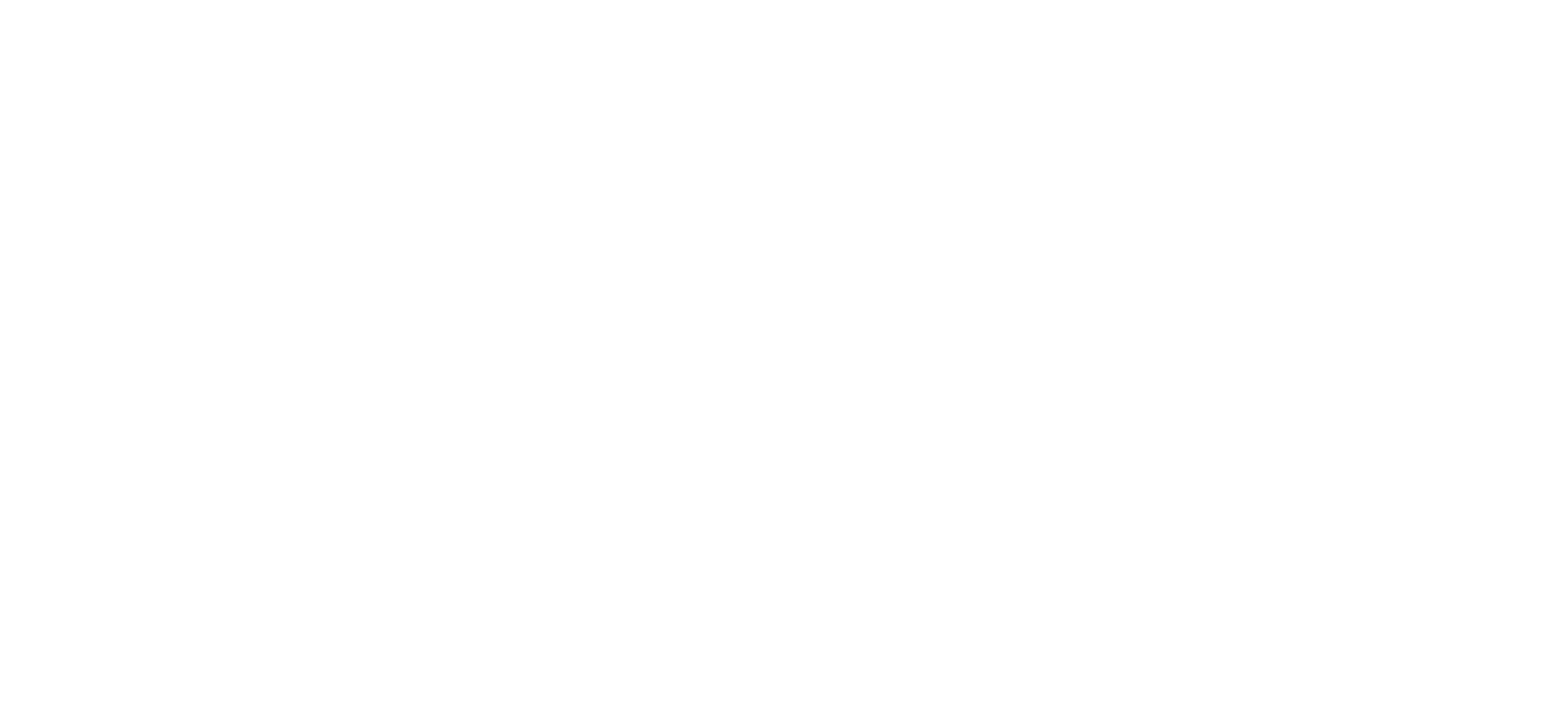 Strategi Penerapannya pada Pemprov Lampung
Pemprov Lampung melakukan penilaian ulang dengan mengupdate data yang sudah ada
Menyusun kebijakan terkait hasil penilaian ulang
Membentuk Tim Kerja dalam proses pelepasan hak atas tanah serta membentuk SOP
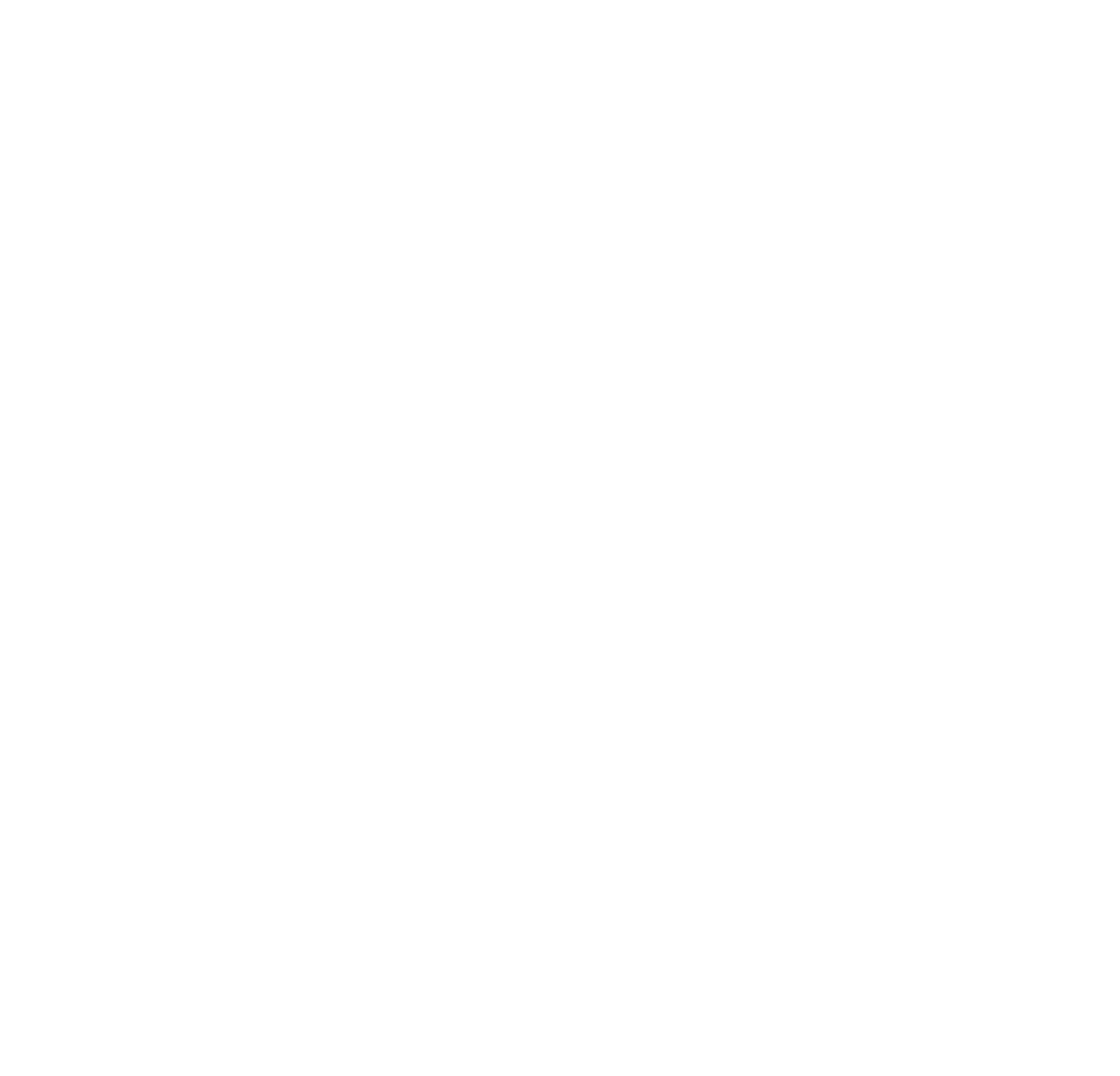 PROSES PENYELESAIAN PELEPASAN TANAH PADA PEMPROV LAMPUNG
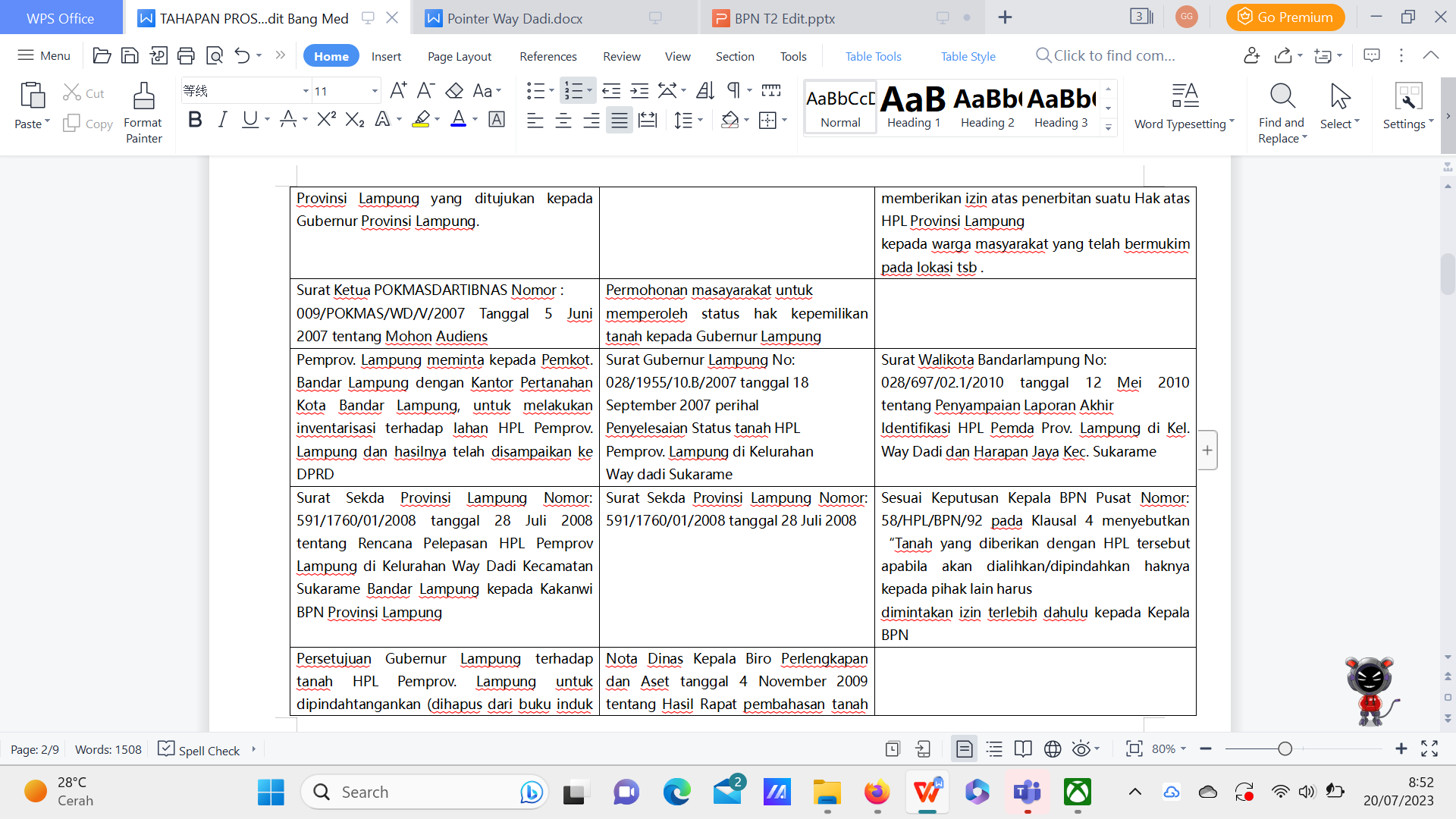 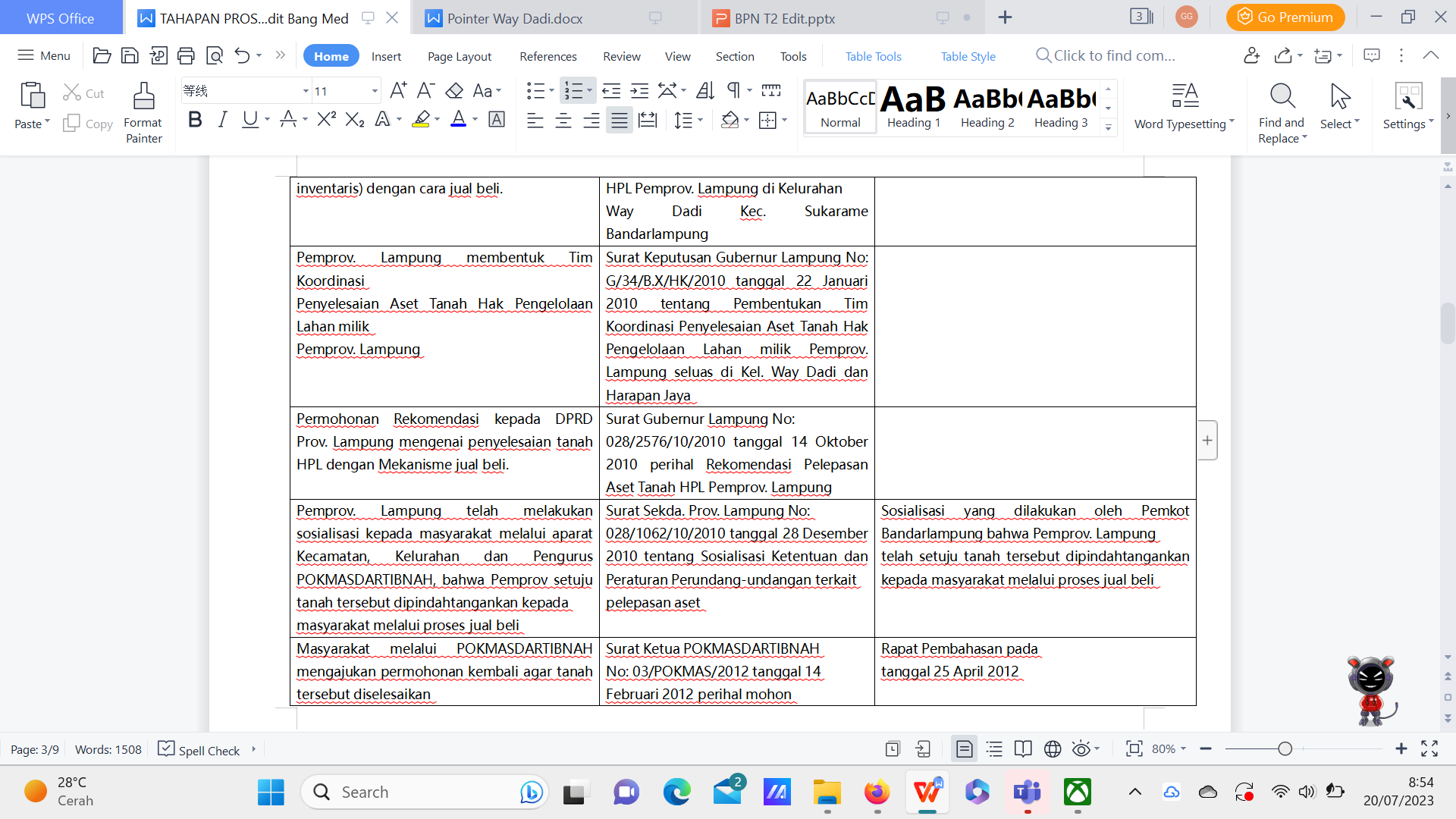 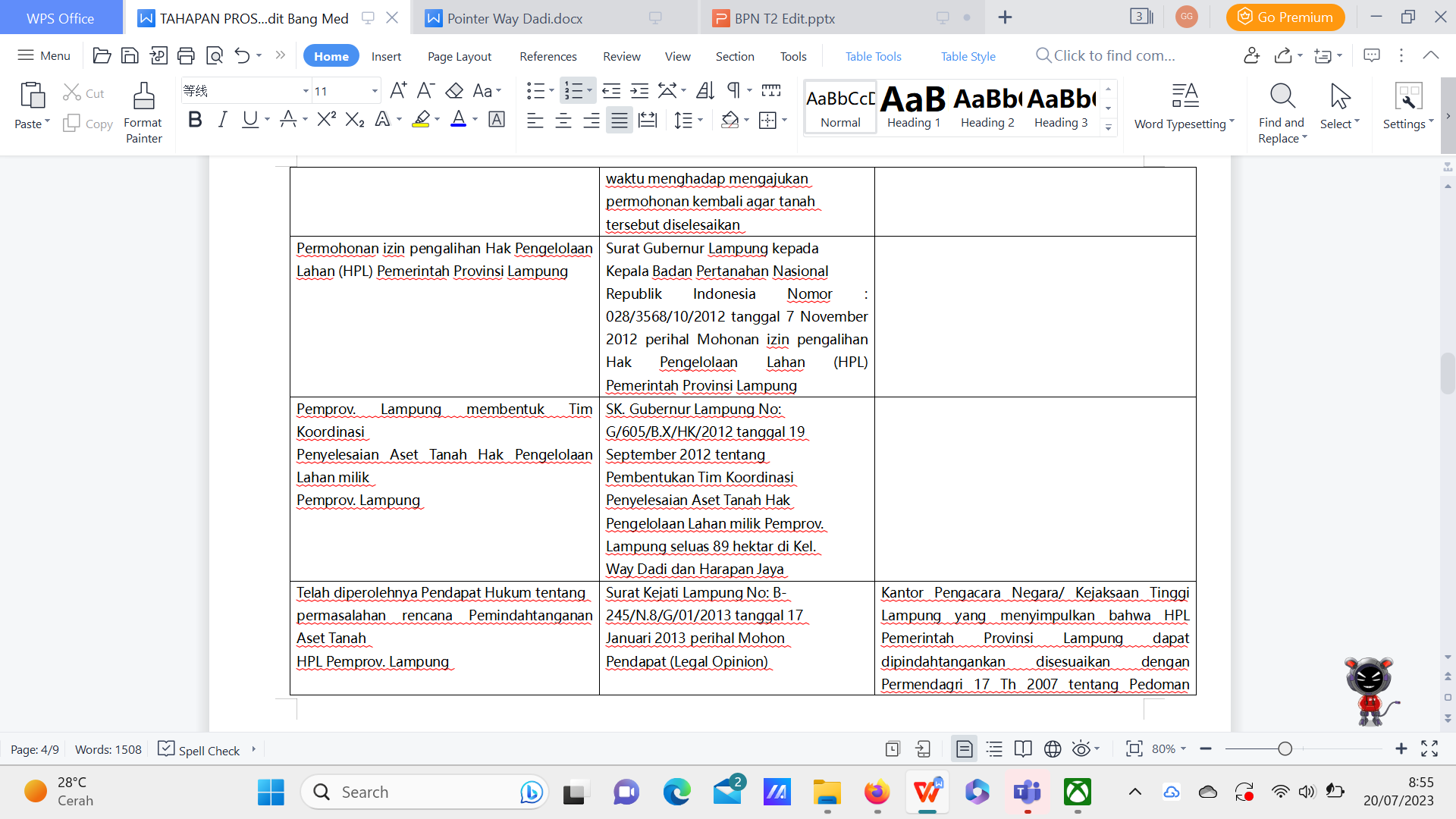 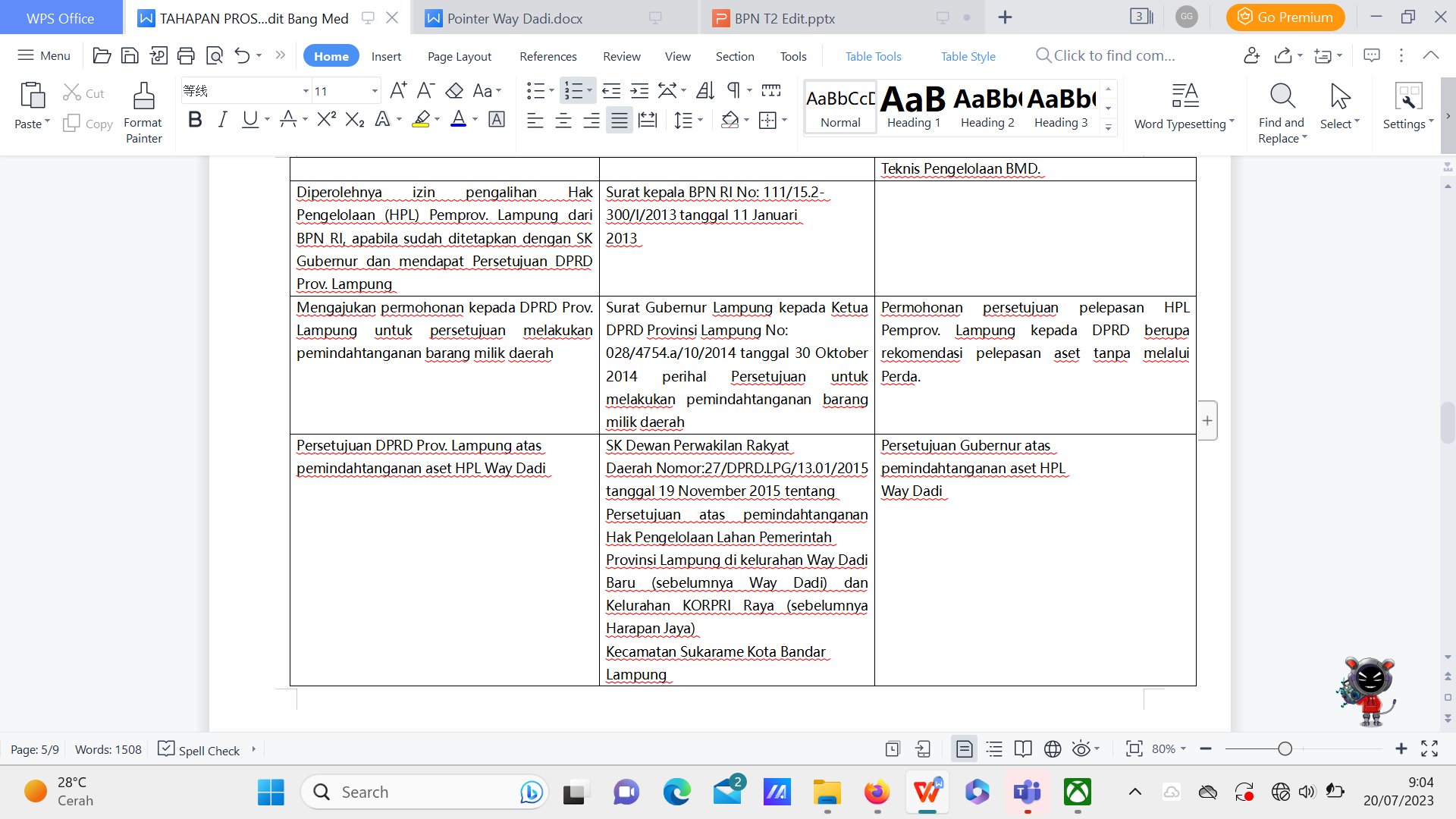 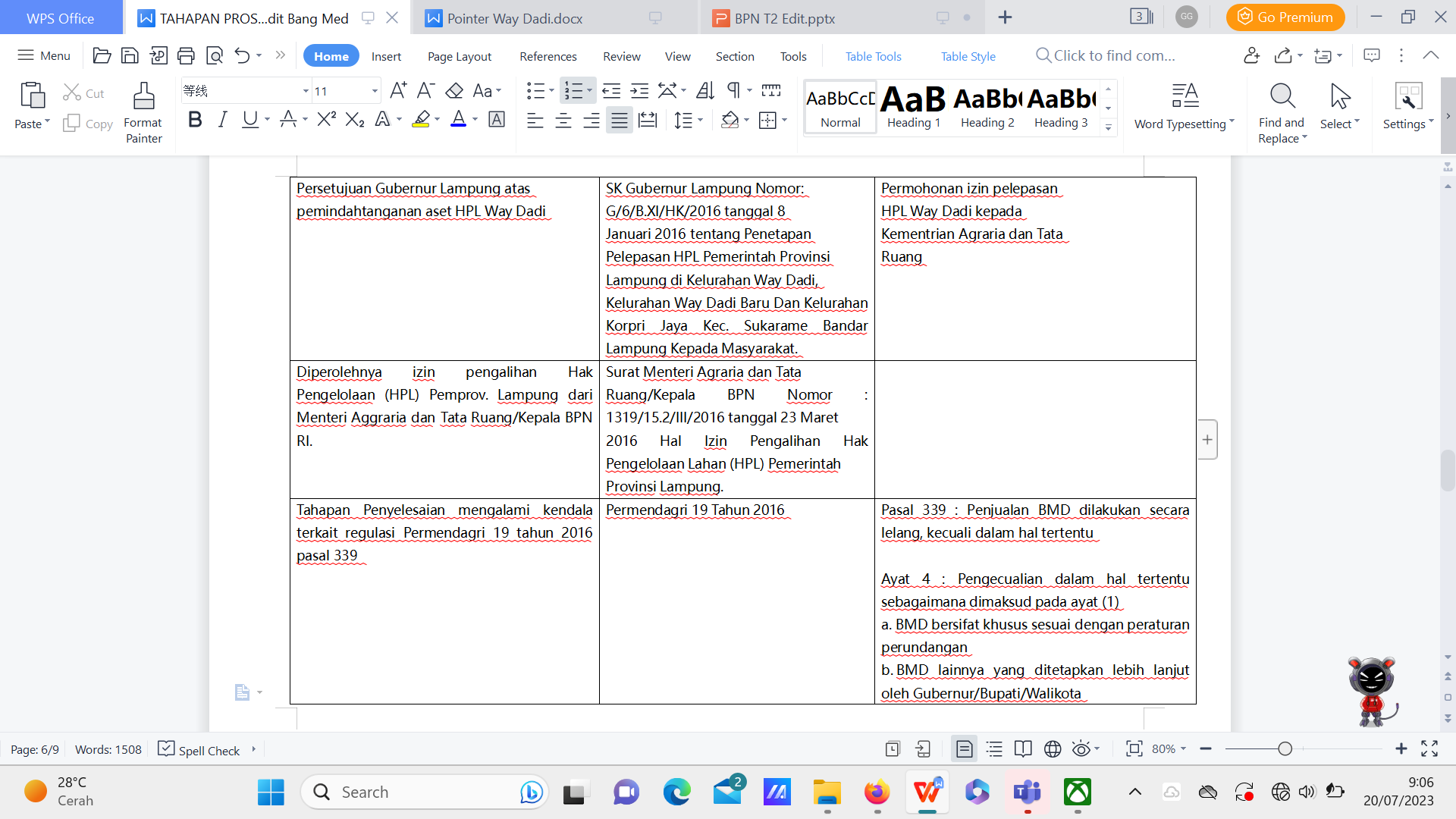 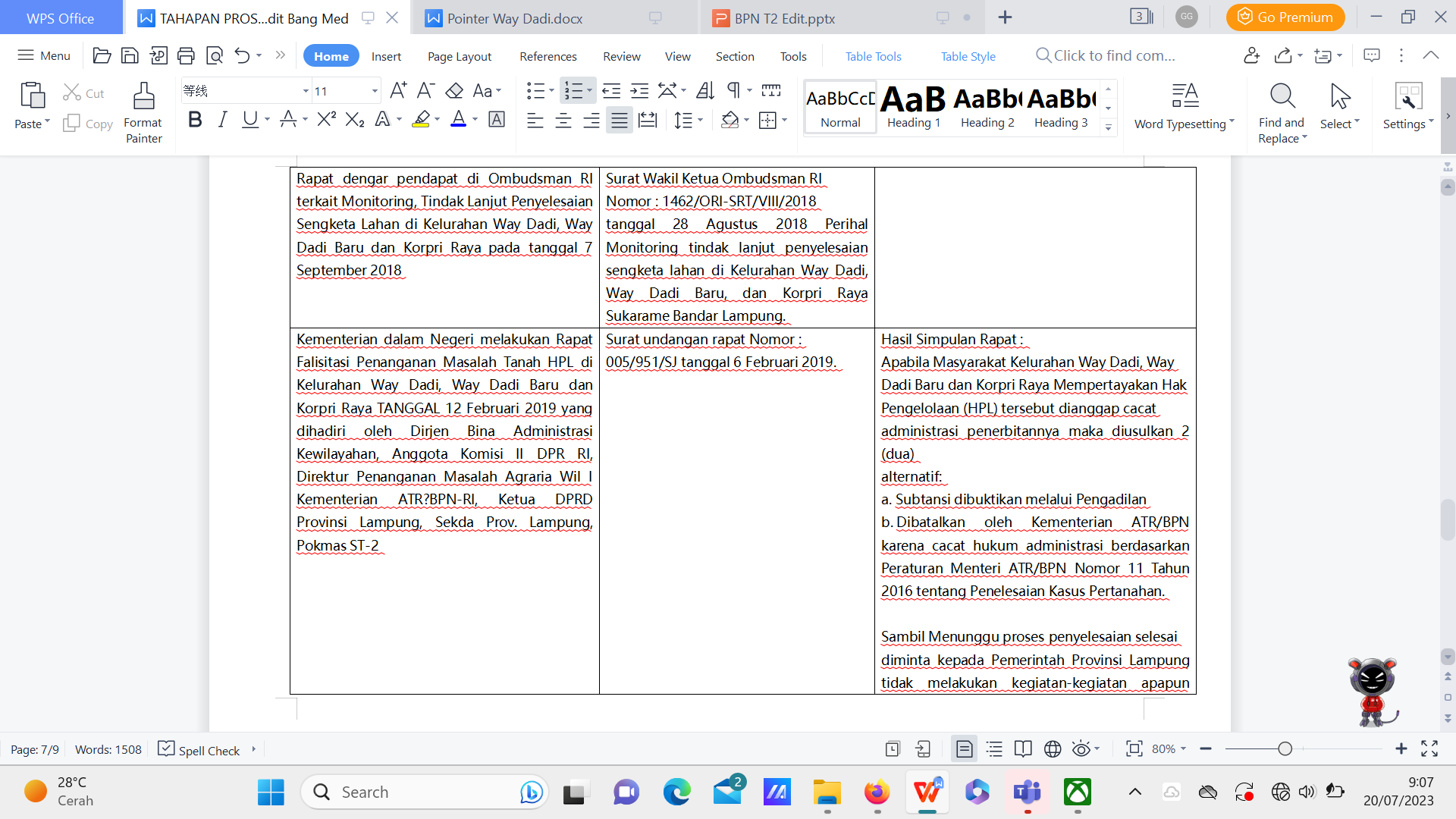 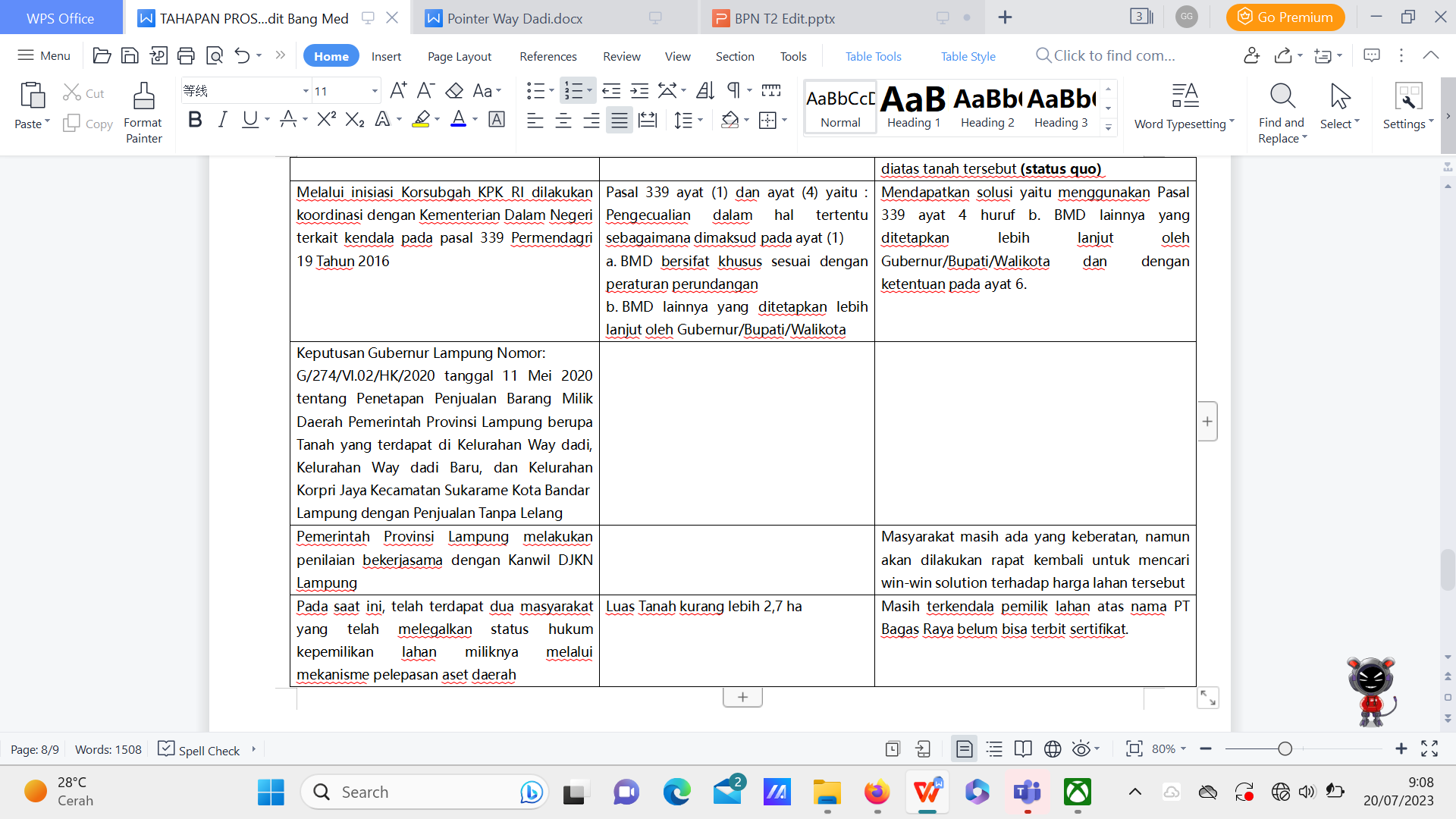 Hambatan Pasca SK Kepala Daerah terkait pelepasan aset tanah tanpa Lelang
Belum terbitnya Sertifikat an PT Bagas Raya meskipun administrasi telah terpenuhi oleh yang bersangkutan. Penyelesaian pengurusan pada PT Bagas Raya merupakan salah satu materi pendukung dalam melakuakn sosialisasi dan keberhasilan penyelesaian permasalahan pelepasan BMD Tanah pada Pemprov Lampung.
Adanya intervensi pihak lain
Proses penilaian oleh DJKN memakan waktu yang cukup lama dan jangka waktu berlaku hasil penilaian hanya 6 bulan.
PEMERINTAH 
PROVINSI LAMPUNG
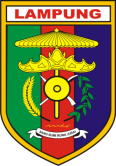 Thanks!